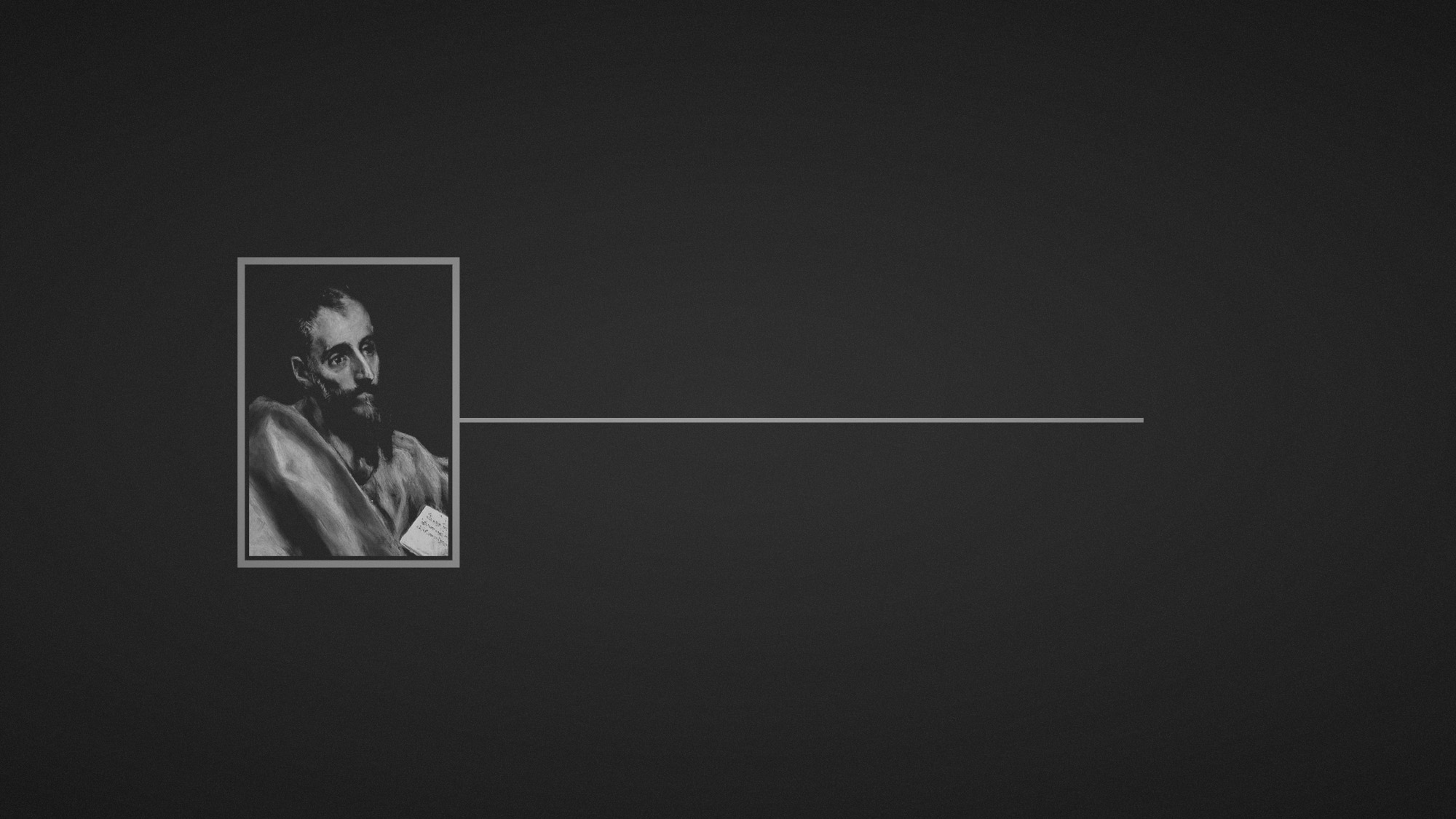 Paul’s letter
to the ROMANS
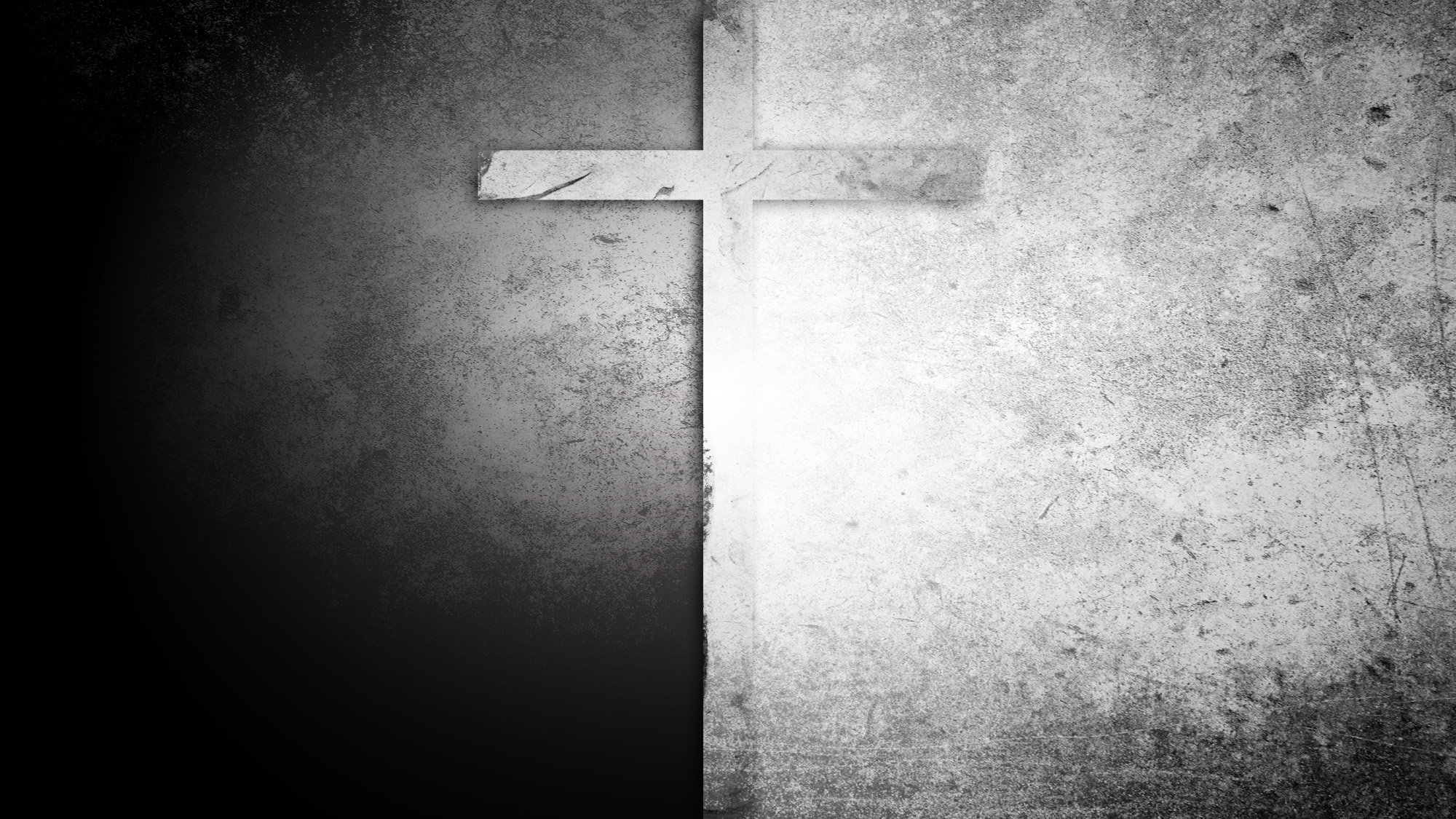 the Era of Adam
the Era of Jesus
Sin
Condemnation
Death
Abounded
Flesh
Slaves
Obedience
Justification
Life
Abounded More
Spirit
Sons
The Law
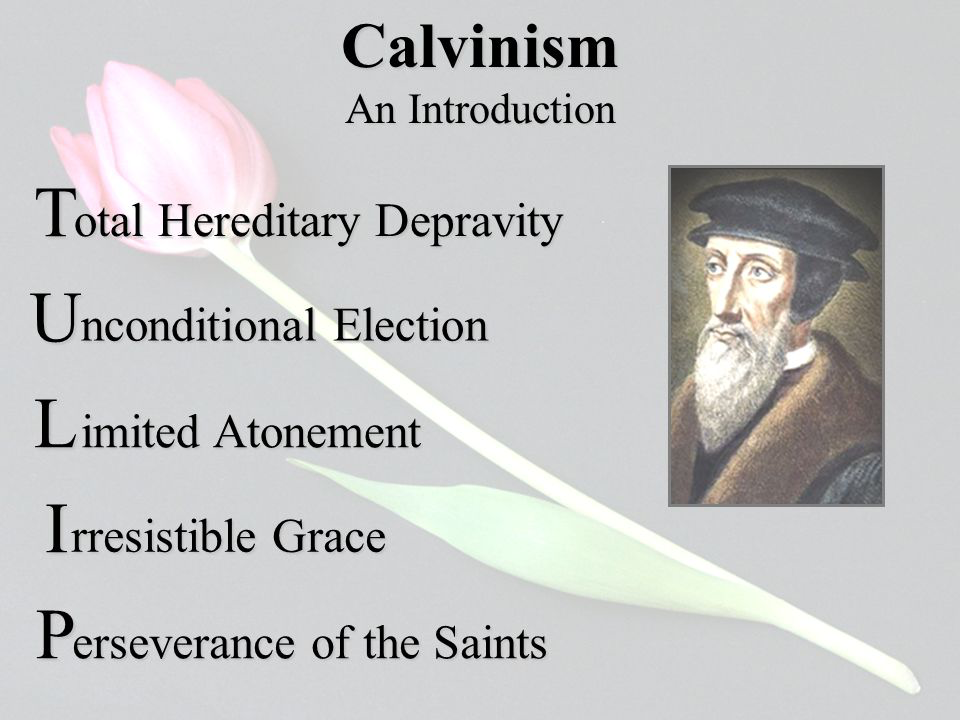 God is completely sovereign
Man is totally depraved
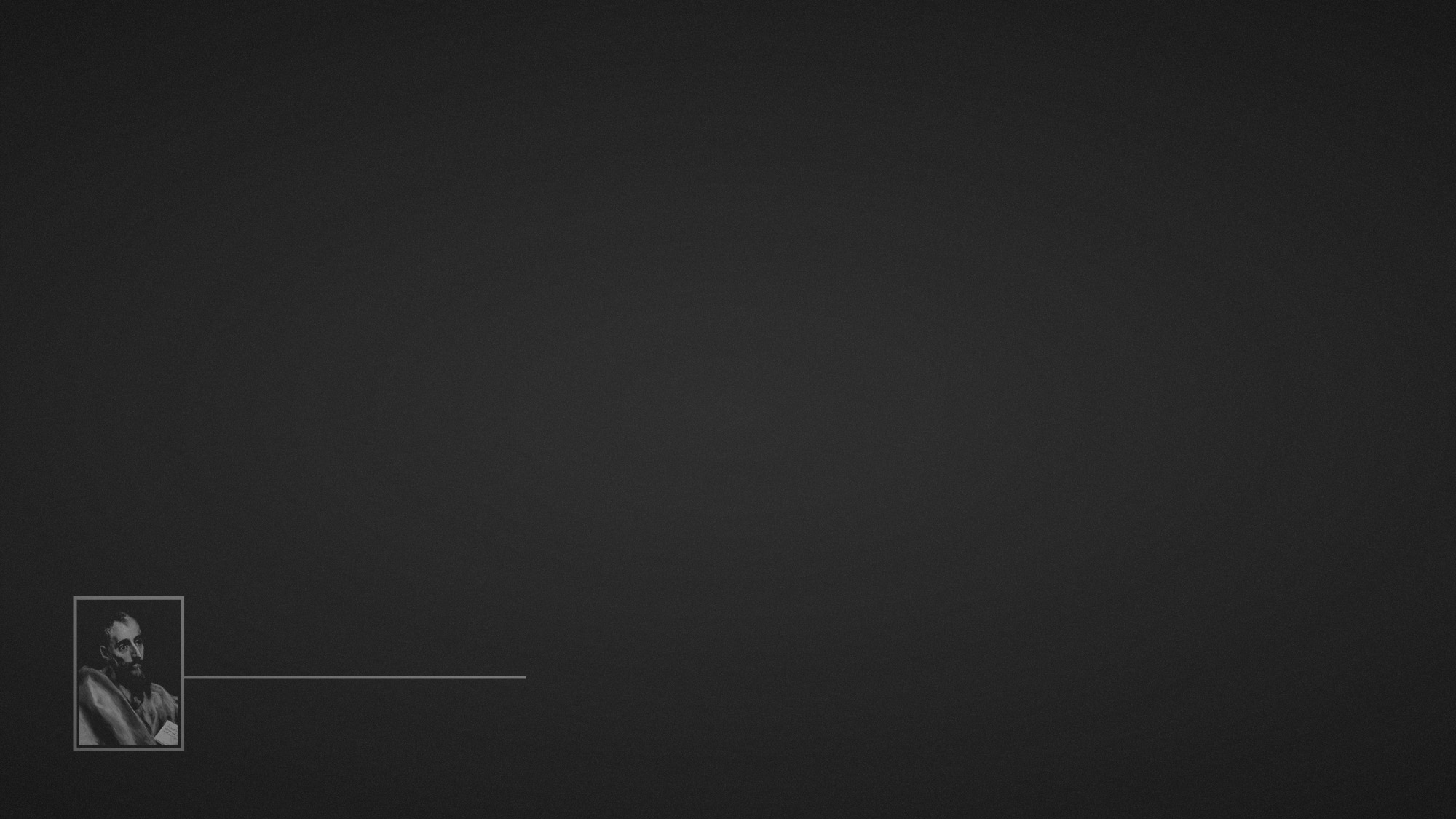 God chooses Isaac over Ishmael; Jacob over Esau (vss. 6-13)
God has mercy on and hardens whomever He desires (vss. 14-18)
God is above man’s questioning (vss. 19-22)
Romans
supposed proofs of Calvinism
chapter 9
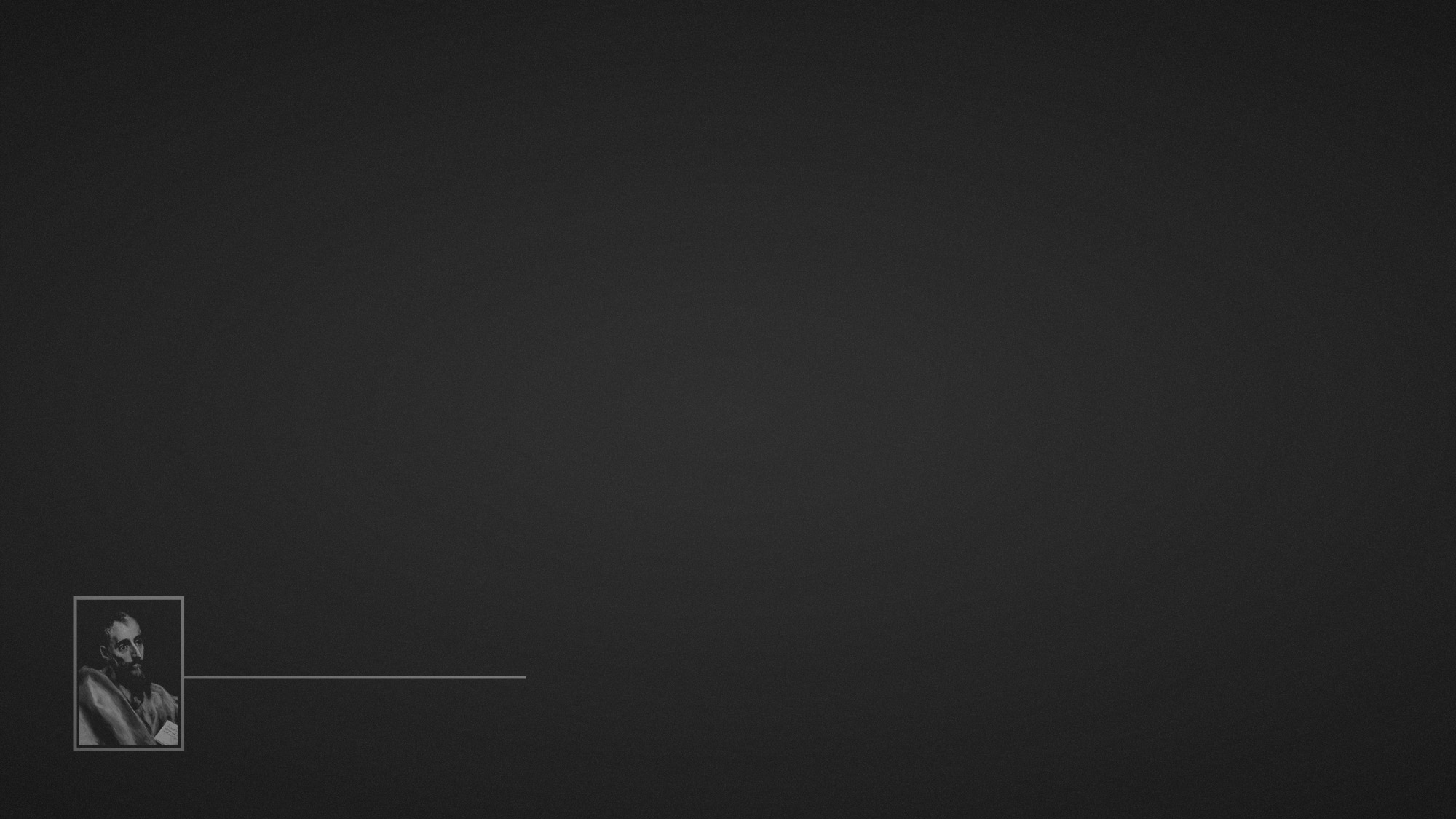 Calvinism ignores the Jew/Gentile context of Romans (vss. 30-31)
Calvinism ignores the condition God clearly laid out in the text: faith (vss. 30-33)
Romans
supposed proofs of Calvinism
chapter 9
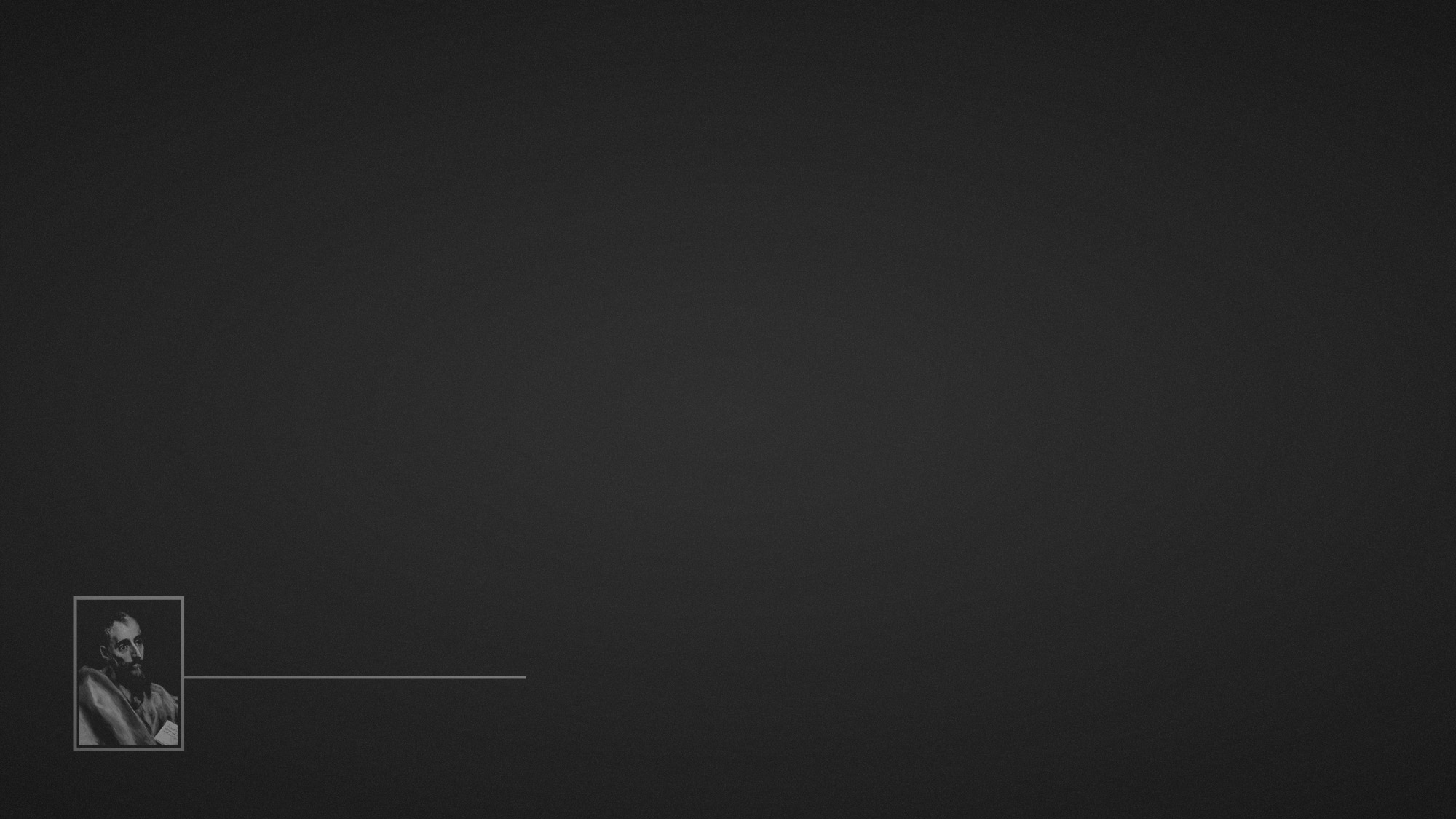 Paul had great sorrow for Israel (vss. 1-5)
Not all physical descendants of Israel are Israel (vss. 6-13)
God is not unjust in how He chooses those to serve Him (vss. 14-18)
God used Israel to bring about the salvation of Jew and Gentile (vss. 19-29)
Spiritual Israel pursues righteousness by faith (vss. 30-33)
Romans
what this chapter teaches
chapter 9